Data Analytics with the Cloudmesh Multi-Cloud Interfaces for the NIST Big Data Reference Architecture
Gregor von Laszewski, 
laszewski@gmail.com
https://laszewski.github.io/

https://cloudmesh.github.io/cloudmesh-manual/

You can contribute   …
You can collaborate ….
You can hire us         …. ;-)

PyData
Indianapolis
Oct 11, 2019
The pronunciation of my 
lastname is as follows:

 phonetic: fɒn lɑːʃɛfskiː
 engl.:       fon La-Chef-Ski
 german:   von La-Chef-Ski

or:              Gregor Cloudmesh ;-)
Overview
2
Documents
https://bigdatawg.nist.gov/
https://bigdatawg.nist.gov/V2_output_docs.php
Currently has old volume

Instead look at
https://cloudmesh.github.io/cloudmesh-nist/nistvol8-2.epub 
https://cloudmesh.github.io/cloudmesh-nist/nistvol8-2.pdf
Approved by NIST last week

Evolving Documents
https://laszewski.github.io/books 
https://laszewski.github.io/
https://laszewski.github.io/book/cloud/
3
Acknowledgement
NSF for support of Comet (SDSC, Indiana University)
Members of the NSF comet project
NIST NBDRA WG members
Tuesday meetings and discussions have considerably contributed to this effort
We still need to add your names … please e-mail me at laszewski@gmail.com …
Indiana University Prior effort conducted as part of cloudmesh at
Gregor: A lot of things are done in his lacking free-time
4
NIST BDRA Documents
Volume Presentation Outline
Volume 1, Definitions
Volume 2, Taxonomy
Volume 3, Use Cases
Volume 6, Big Data Reference Architecture
Volume 4, Big Data Security and Privacy
Volume 8, Reference Architecture Interface
Reference Architecture Software Implementation Environment and Demonstration
We look for additional contributions
We look for verifications
Volume 7, Standards Roadmap
Volume 9, Adoption and Modernization
5
Current Working Group Influences
Working Group Volumes
Cloudmesh
Cloudmesh Comet @ SDSC/IU
6
INFORMATION VALUE CHAIN
Management Fabric
Volume 6: NIST Big Data Reference Architecture
Security and Privacy Fabric
System Orchestrator
Big Data Application
DATA
DATA
Analytics
Preparation/ Curation
Visualization
Data Provider
Data Consumer
SW
SW
Access
Collection
SW
DATA
Big Data Framework Provider
IT VALUE CHAIN
Processing: Computing and Analytic
Batch
Interactive
Streaming
Platforms: Data Organization and Distribution
Indexed Storage
Messaging/Communications
Resource Management
File Systems
Infrastructures: Networking, Computing, Storage
Virtual Resources
Physical Resources
Software Tools and Algorithms Transfer
Big Data Information Flow
K E Y :
7
SW
DATA
Service Use
Document Structure
8
Volume 8 – Document Scope
Established operational interfaces 
for management interactions and dataflow with needed resources between NBDRA components 
Described and defined specific interfaces and the interactions
between NBDRA components 
Developed a set of interfaces defined through examples 
that can be used to create schema based definitions of objects that are manipulated through Big Data design patterns
9
Volume 8 – Content
Formalization of the interfaces defined by OpenAPI 3.x
Validate the interfaces 
Verifying select use cases
Working with domain experts 
to identify workflow and interactions among the NBDRA components and fabrics
Exploring and modeling interactions 
within a small-scale, manageable, and well-defined confined environment
Aggregating the common data workflow and interactions 
between NBDRA components and fabrics and package them into general interfaces.
10
Reference Architecture Software Implementation Environment and Demonstration
Cloudmesh provides a first reference implementation 
Features include IaaS, Hadoop, and software stack deployment. 
It was tested based on Application from Use Case document.
Code is hosted in github and is available.
Focus on Cloudmesh command shell and REST service as it is 
Scriptable
Interpretable into other frameworks
Accessible through other frameworks via REST.
11
Phase 1: Interface Objects
12
Specification -> Reference implementation
Semi-Automated Process
(Review is not automated, integration with NIST publication framework)
Vol 8. Specification
Cloudmesh schema generates …
… a valid schema from the specification
The schema is used to automatically generate a REST service
13
Design with OpenAPI 3.0
Simple to understand
Encourages discussion
Generation of rest service can be automatized
Types are derived from types of the attributes
https://github.com/cloudmesh-community/book/blob/master/chapters/rest/swagger-introspection.md
14
REST
“REST = REpresentational State Transfer. 
architecture style for designing networked applications. 
stateless, client-server, cacheable communications protocol. 
REST is not a standard
It is not based on HTTP 
(a) post data while creating and/or updating it, 
(b) read data while making queries, and 
(c) delete data.

Excerpt From: Gregor von Laszewski. “Cloud Computing.”
15
OpenAPI 3.0
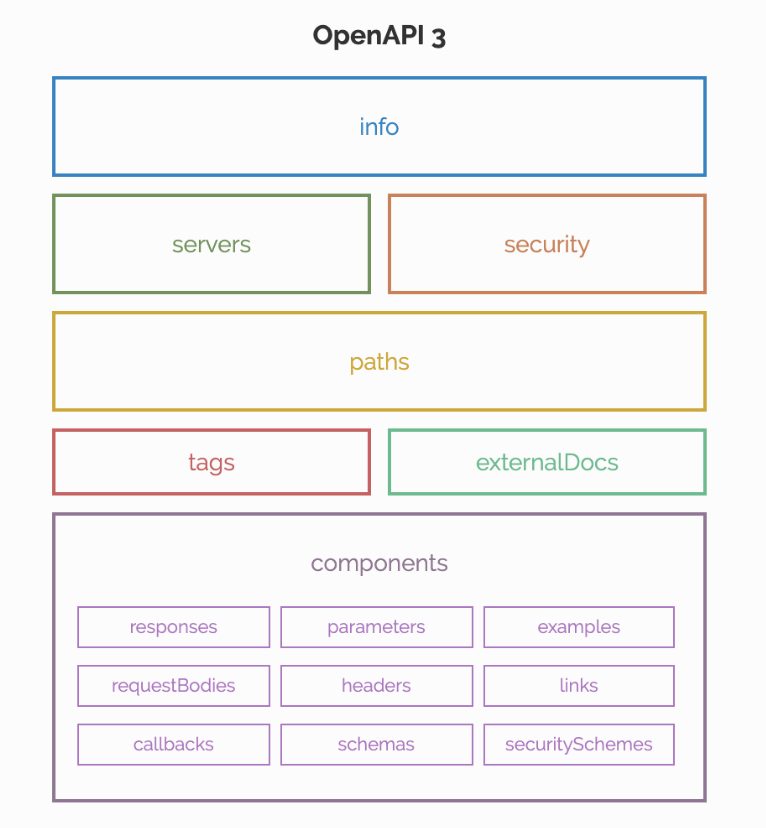 REST services in YAML
16
Example: Get the cpuinfo
info:
  title: cpuinfo
  description:  get cpuinfo as an example of using OpenAPI 3.0
  license:
    name: Apache 2.0
  version: 0.0.1
servers:
  - url: http://localhost:8080/cloudmesh
17
Path
paths:
  /cpu:
    get:
      summary: Returns cpu information of the hosting server
      operationId: cpu.get_processor_name
      responses:
        '200':
          description: cpu info
          content:
            application/json:
              schema:
                $ref: "#/components/schemas/cpu"
18
Components
components:
  schemas:
    cpu:
      type: "object"
      required:
        - "model"
      properties:
        model:
          type: "string”

Excerpt From: Gregor von Laszewski. “Cloud Computing.”
19
The Code – its really simple
from flask import jsonify
import connexion

# Create the application instance
app = connexion.App(__name__, specification_dir="./")

# Read the yaml file to configure the endpoints
app.add_api("cpu.yaml")

# create a URL route in our application for "/"
@app.route("/")
def home():
    msg = {"msg": "It's working!"}
    return jsonify(msg)


if __name__ == "__main__":
    app.run(port=8080, debug=True)

Excerpt From: Gregor von Laszewski. “Cloud Computing.”
20
Cloudmesh Arcitecture
Abstraction essential to Cloudmesh design
Abstractions at different levels and interaction points
IaaS
Container
HPC
PaaS
Virtual Cluster
Integration with Providers
IU OpenStack, NSF Chameleon cloud, NSF Comet, AWS, Azure, SLURM/XSEDE, …
Used by hundreds of users
Google
21
Deployment Abstractions
Possible interaction with different DevOps frameworks 
Leveraging large DevOps community

Warning we found that there are many DevOps “templates” but not all of them are usable:
lack generality
do not work 
too complex
not properly documented
22
Continuous Improvement vs. Continuous Deployment via DevOps
DevOps is integrated
Leads to improvement when not only targeting application but also deployment environment.
23
Simple Interface Usecase: Boot a vm on
24
Simple Interface Usecase: Boot & Provision
25
Cloudmesh VM Example
Gregor von Laszewski, laszewski@gmail.com
26
Cloudmesh Shell – Make Booting Simple
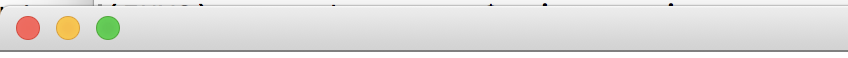 $ emacs cloudmesh.yaml
$ cms set cloud=NAME
$ cms vm boot

$ cms vm ssh

$ cms vm delete
…
27
Cloudmesh Shell – Manage Hybrid Clouds
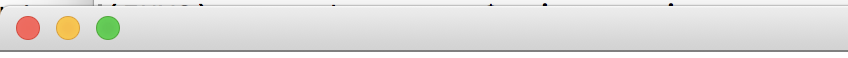 $ cms set cloud=aws
$ cms vm boot

$ cms set cloud=openstack
$ cms vm boot

$ cms set cloud=azure
$ cms vm boot
28
Cloudmesh Hadoop Example (Improvement)
Gregor von Laszewski, laszewski@gmail.com
29
Cloudmesh Shell – Create a Hadoop Cluster
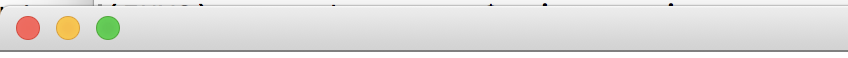 $ cms set cloud=openstack
$ cms cluster 
            - -name=hadoop_cluster
            - -count=10 
            - -service=hadoop

$ cms cluster deploy 
            - -name=hadoop_cluster
30
More on Cloudmesh
Gregor von Laszewski, laszewski@gmail.com
31
Cloudmesh
Cloudmesh is a project to easily manage virtual machines in a multicloud environment. 
With Cloudmesh, it is possible to use Azure, Amazon Web Services, and other clouds such as OpenStack.
Cloudmesh also provides an interface to manage thousands of jobs on High Performance Computing (HPC) clusters, such as XSEDE’s comet supercomputer
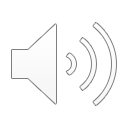 32
laszewski@gmail.com, https://cloudmesh.github.io/cloudmesh-manual/
Hybrid Cloud
Cloud Computing has many different facets and offers the ability to leverage IaaS, PaaS and SaaS on resource and services offered by others.
However, some application require due to privacy concerns, cost, or functionality the use private clouds or a mix hosted at different providers.
This leads us to the term “hybrid cloud”.
Definition:
A hybrid cloud is a computing environment which uses a mix of on-premises, private cloud and third-party, public cloud services with orchestration between the two platforms. It can offer bare metal, traditional HPC as a service, or virtualized resources offered in a cloud.
von Laszewski, Gregor
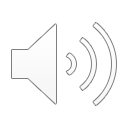 33
laszewski@gmail.com, https://cloudmesh.github.io/cloudmesh-manual/
Multicloud
A Multicloud is a cloud that uses services from more than one cloud provider.
Cloud providers can offer services in public or private clouds, thus a multicloud could be a hybrid cloud, but does not have to be.
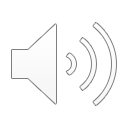 34
laszewski@gmail.com, https://cloudmesh.github.io/cloudmesh-manual/
Impact of Multiclouds
Capacity Federation
Technology Integration
Technology Federation
Technology Robustness

We explain the terms next
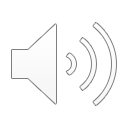 35
laszewski@gmail.com, https://cloudmesh.github.io/cloudmesh-manual/
Multicloud: Motivations
Capacity Federation
Technology Integration
(use different technology in multiple clouds)
SaaS
Azure
AWS
PaaSCloud, Cluster
Multicloud
FutureSystems
Multicloud
IaaS
….
ChameleonCloud
BareMetal
aaS
Oracle Cloud
Google
… aaS
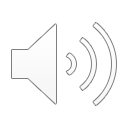 36
Multicloud: Motivations
Technology Robustness
Technology Federation (use same technology in multiple clouds)
Azure
AWS
Azure
AWS
Multicloud
Multicloud
OpenStack
Google
HP
Eucalyputus
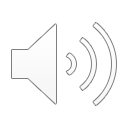 37
Some Requirements Multiclouds
Motivation
Requirements
Price Transparency
Availability
Fault Tolerance
Capacity
Resource Limitations
Features within the cloud
Hybrid Clouds
Independence:
Avoid vender lock in
Accessible
Ease of use
Integrated
Flexible
Support multiple user community types
Enduser
Administrator
Developers
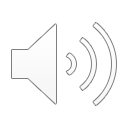 38
laszewski@gmail.com, https://cloudmesh.github.io/cloudmesh-manual/
Need for managed cloud services?
Hybrid cloud “brokerage” - managing services you use on clouds.
Centralized visibility and control.
Optimising cost/performance and staying “compliant”.
Hybrid Clouds
On Premise - eg: OpenStack
Public Clouds - eg: AWS, Azure, Google, IBM
Credential management & Access control across multiple clouds.
Policy based cataloguing & orchestration.
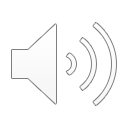 39
laszewski@gmail.com, https://cloudmesh.github.io/cloudmesh-manual/
Virtual Directory
A virtual directory is a mashup of files that can be stored on multiple IaaS or PaaS 
A file is identified by a filename and a to the user unique directory name
The file however is not a real file, but has a location in the cloud
A file could be cached locally and before accessed the file will be compared against the cloud location and it is fetched.
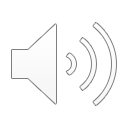 40
laszewski@gmail.com, https://cloudmesh.github.io/cloudmesh-manual/
Virtual Directory
Aws
Azure
Aws
file:
    name: file1
    endpoint:
Google Drive
GUI to easily visualize
CLI command line tool to easily script
REST service
Provide ability to expose the functionality in a protable fashion
Python APIs 
Provide functionality for the implementation 
Used to implement the REST Service
Backend Database is MongoDB
Scheduler
Integration of a scheduler to automate file placement on Cloud Services
A Policy defines the scheduling if files to Resources
Azure
directory:
    name:
    parent:
    files:
          - file1
          - filen
XSEDE
Google Drive
file:
    name: filen
    endpoint:
XSEDE
Box
Box
iCloud
iCloud
Inputs
VirtualBox
REST
Service
File
Put
Scheduler
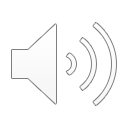 Policy
41
laszewski@gmail.com, https://cloudmesh.github.io/cloudmesh-manual/
Virtual Cluster
Aws
Aws
Azure
Azure
node:
    name: node1
    endpoint:
Google Compute
Google Drive
GUI to easily visualize
CLI command line tool to easily script
REST service
Provide ability to expose the functionality in a portable fashion
Python APIs 
Provide functionality for the implementation 
Used to implement the REST Service
Backend Database is MongoDB
Scheduler
Integration of a scheduler to automate compute placement on Cloud Services
A Policy defines the scheduling if files to Resources
cluster:
    name:
    parent:
    node:
          - node1
          - noden
XSEDE
XSEDE
node:
    name: noden
    endpoint:
Box
VirtualBox
iCloud
Kubernetes
Inputs
REST
Service
Put
Execution
Scheduler
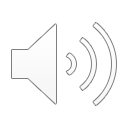 Policy
42
laszewski@gmail.com, https://cloudmesh.github.io/cloudmesh-manual/
Additional Feature Summary
Abstractions
Compute, Task, Function, Data
Access
Command Shell & Line
API
REST via OpenAPI -> clients to many programming languages
Client Portal
Compute
VMs 
Container, 
Queuing Systems/Batch
Choreography
Groups, Workflows, PaaS
Provider Interfaces 
OpenStack
Chameleon Cloud
Jetstream
XSEDE
HPC
Comet Virtualization (Infiniband, integrated into SLURM)
Azure
AWS
Google
Oracle
OpenStack
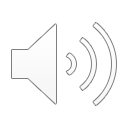 43
Integrated Access Interfaces
Integrated State Management!
E.g. you start a VM in the commandline, you can see it in the Web interface
Communication through a MongoDB database
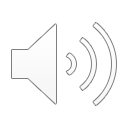 44
Basic Usage
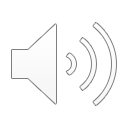 45
laszewski@gmail.com, https://cloudmesh.github.io/cloudmesh-manual/
Cloud Commands
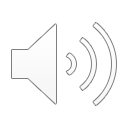 46
laszewski@gmail.com, https://cloudmesh.github.io/cloudmesh-manual/
Cloud Refresh Commands
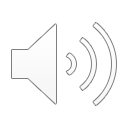 47
laszewski@gmail.com, https://cloudmesh.github.io/cloudmesh-manual/
Shell Commands
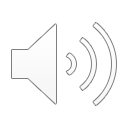 48
laszewski@gmail.com, https://cloudmesh.github.io/cloudmesh-manual/
Shell Commands
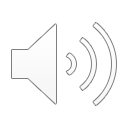 49
laszewski@gmail.com, https://cloudmesh.github.io/cloudmesh-manual/
HPC Commands (version 2/3, not yet available in 4)
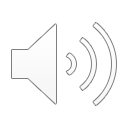 50
laszewski@gmail.com, https://cloudmesh.github.io/cloudmesh-manual/
Cloudmesh Shell –Simple install for developer
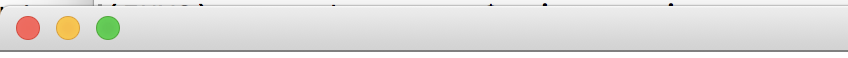 $ mkdir cm
$ cd cm

$ pip install cloudmesh-installer
$ cloudmesh-installer git clone cloud
$ cloudmesh-installer install cloud -e
…
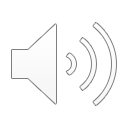 51
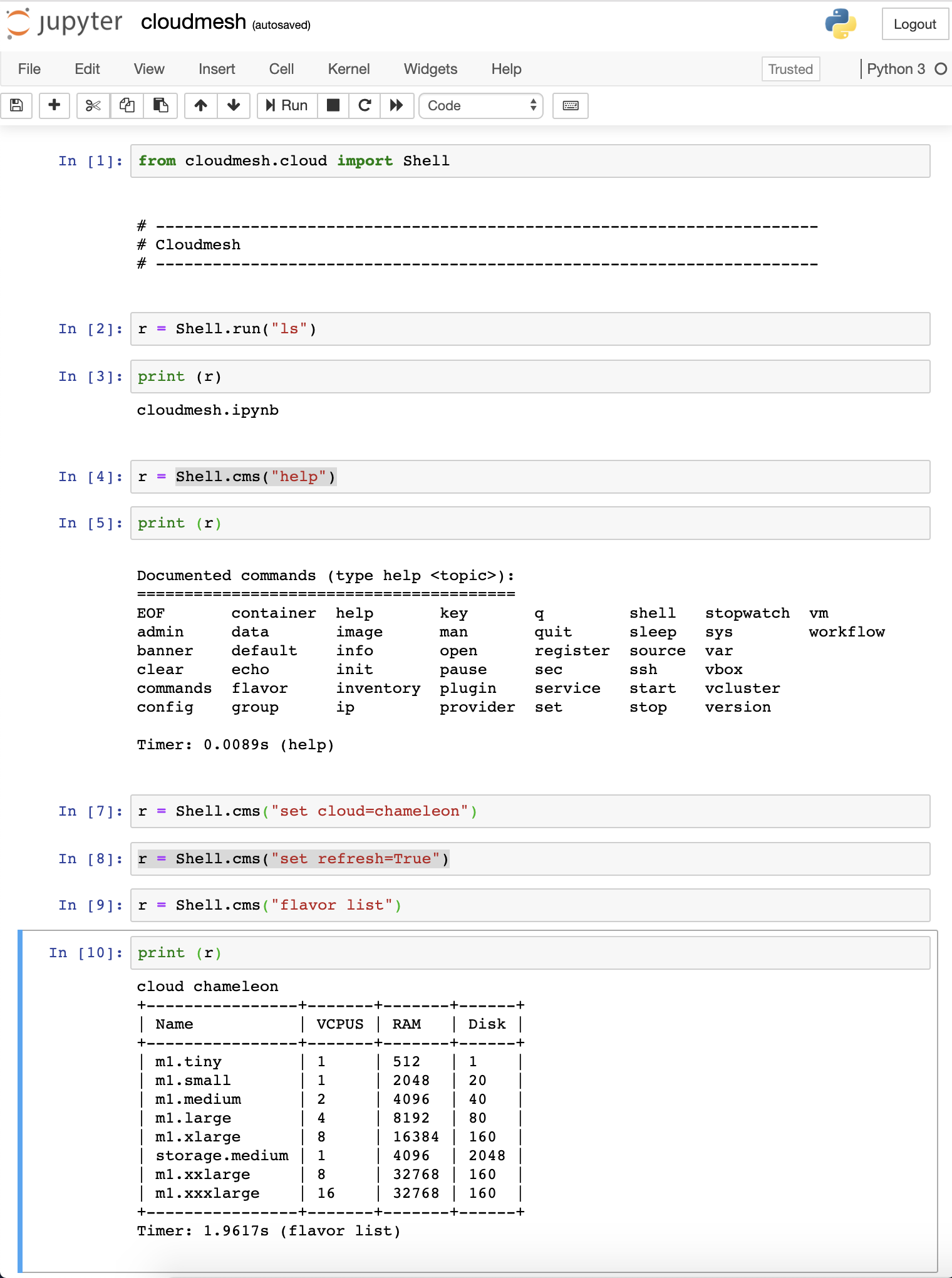 Jupyter Integration
Cloudmesh can easily be integrated into jupyter
The command shell is readily accessible via an API call
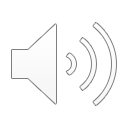 52
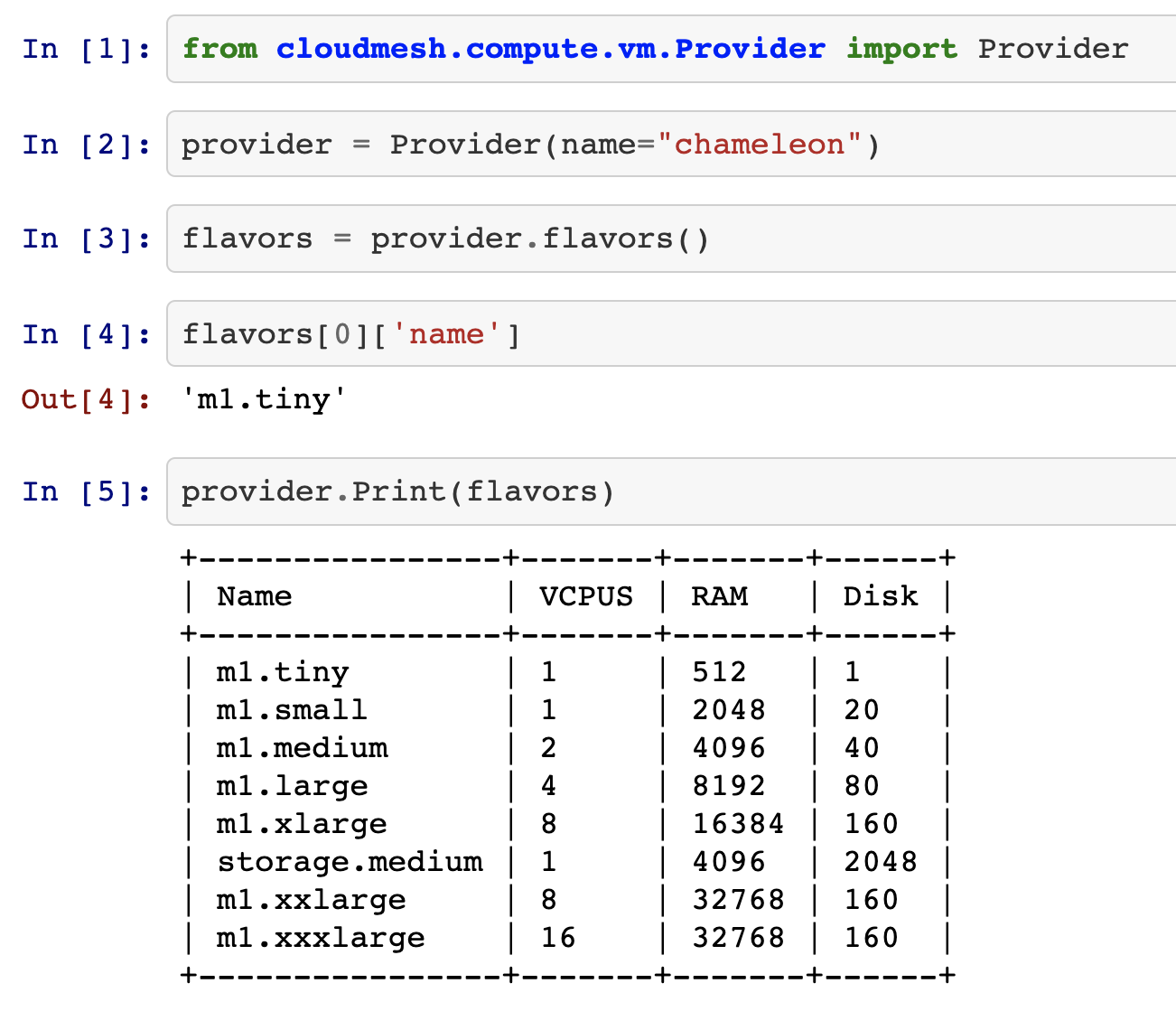 Simple API
Super simple API that allows integration with jupyter notebooks very easily
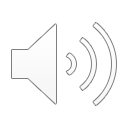 53
AI Service k-means
openapi: 3.0.2info:  title: Sample Pet Store App  description: This is a sample server for a pet store.  termsOfService: http://example.com/terms/  contact:    name: API Support    url: http://www.example.com/support    email: support@example.com  license:    name: Apache 2.0    url: https://www.apache.org/licenses/LICENSE-2.0.html  version: 0.0.1servers:  - url: http://localhost:8080/kmeans
54
Path
/upload:    post:      summary: upload input      operationId: kmeans.upload_file      requestBody:        content:          multipart/form-data:            schema:              type: object              properties:                file:                  type: string                  format: binary
responses:        '200':          description: upload ok          content:            application/json:              schema:                type: object                properties:                  job_id:                    type: integer                  filename:                    type: string
                 additionalProperties: {}
55
Fit
/fit:    post:      summary: fit a kmeans model      operationId: kmeans.kmeans_fit      requestBody:        content:          application/json:            schema:              type: object              properties:                job_id:                  type: integer                model_params:                  type: object                  additionalProperties: {}
responses:        '200':          description: labels of the provided points          content:            text/csv:              schema:                type: string                format: binary
56
Fit
/predict:    post:      summary: predict using a model      operationId: kmeans.kmeans_predict      requestBody:        content:          multipart/form-data:            schema:              type: object              properties:                job_id:                  type: string                file:                  type: string                  format: binary
responses:        '200':          description: successful completion          content:            text/csv:              schema:                type: string                format: binary
57
How to find information: GitHub
Cloudmesh is distributed in multiple repositories
https://github.com/cloudmesh
Manual
https://github.com/cloudmesh/cloudmesh-manual
https://cloudmesh.github.io/cloudmesh-manual/
Cloudmesh Installer
https://github.com/cloudmesh/cloudmesh-installer

The Installer will install cloudmesh
Common: useful libraries to interact with the  operating system
https://github.com/cloudmesh/cloudmesh-common
Cmd5: management of the cloudmesh namespace and the command shell
http://github.com/cloudmesh/cloudmesh-cmd5
sys: extending cloudmesh cmd5 with self defined commands in the cloudmesh namespace
https://github.com/cloudmesh/cloudmesh-sys
Configuration: management of the cloudmesh.yaml file
https://github.com/cloudmesh/cloudmesh-configuration
Cloud: extensions to interact with clouds while using compute resources such as virtual machines
https://github.com/cloudmesh/cloudmesh-cloud
Cloud: extensions to interact with clouds while using compute resources such as virtual machines
https://github.com/cloudmesh/cloudmesh-storage
Nist: OpenAPI specifications
https://github.com/cloudmesh/cloudmesh-nist
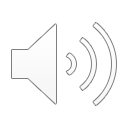 58
Others
Prototype for using workflows based on python functions
https://github.com/cloudmesh/cloudmesh-flow
IU: Access to IU Romeo with GPUs
https://github.com/cloudmesh/cloudmesh-iu

Command to add to cloudmesh elastic map reduce
https://github.com/cloudmesh/cloudmesh-emr
Command to add Redshift
https://github.com/cloudmesh/cloudmesh-redshift
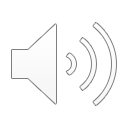 59
laszewski@gmail.com, https://cloudmesh.github.io/cloudmesh-manual/
References
von Laszewski, Fox et al. Accessing Multiple Clouds with Cloudmesh
http://dsc.soic.indiana.edu/publications/big09fp-laszewskiAFG.pdf 

Diaz, von Laszewski, Wang, Fox. Abstract Image Management and Universal Image Registration for Cloud and HPC Infrastructures. 
http://dsc.soic.indiana.edu/publications/imagemanagement.pdf 

von Laszewski, Fox. The FutureGrid Testbed for Big Data
https://www.springer.com/cda/content/document/cda_downloaddocument/9781493919048-c1.pdf?SGWID=0-0-45-1490679-p176905848
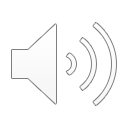 60